অনেক
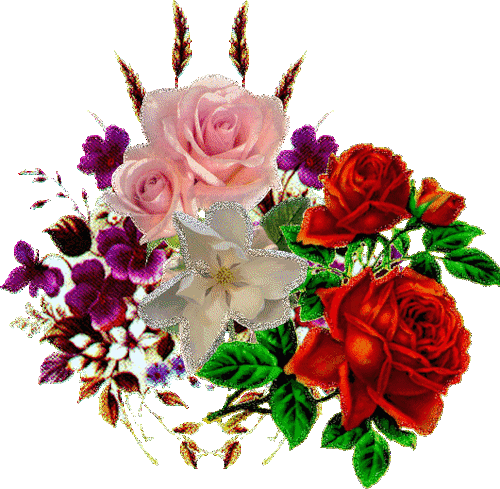 শুভেচ্ছা
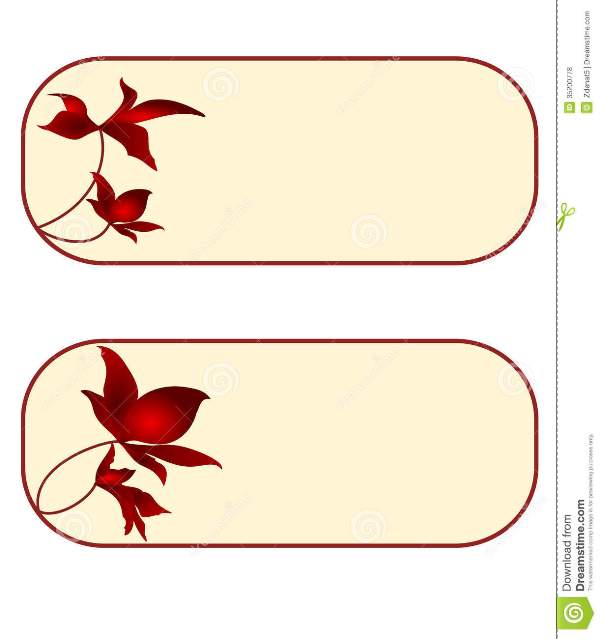 উপস্থাপনায়ঃ
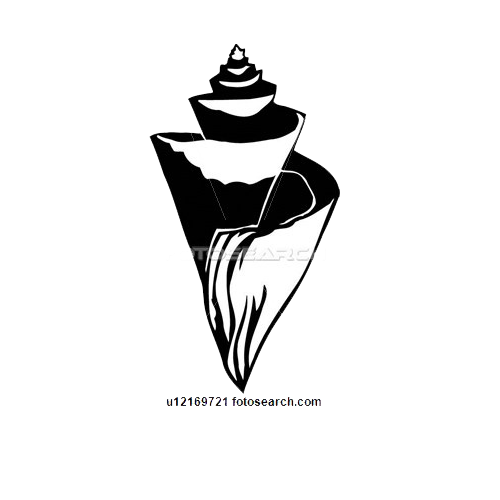 রেহেনা পারভিন 
সহকারি শিক্ষক 
জালাসী সরকারি প্রাথমিক      বিদ্যালয়। 
         পঞ্চগড় সদর পঞগড়।
আজকের পাঠ
শ্রেণিঃ চতুর্থ 
বিষয়ঃ প্রাথমিক বিজ্ঞান 
সাধারণ পাঠ- আমাদের জীবনে প্রযুক্তি  
বিশেষ পাঠঃ “বাসস্থানে প্রযুক্তি।
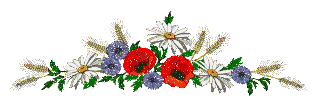 শিখনফল
১০.১.১বাসস্থানে প্রযুক্তির ব্যবহার বননা করতে পারবে।
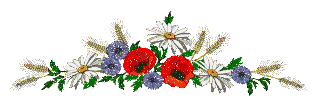 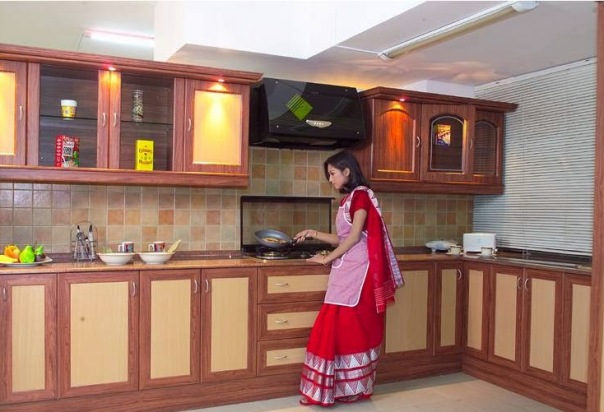 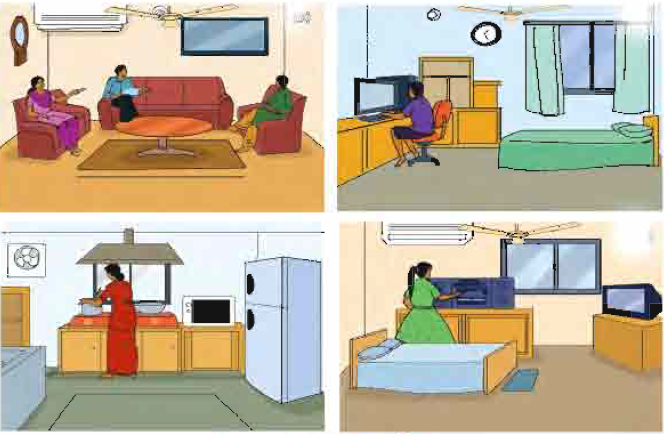 ছবিতে কি দেখতে পাচ্ছ ?
আজকের পাঠ
বাসস্থানে প্রযুক্তি
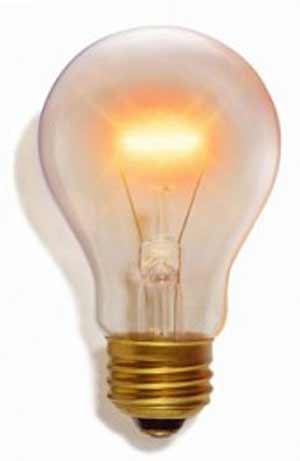 বৈদ্যুতিক বাতি
অন্ধকার দূর করতে বৈদ্যুতিক বাতি ব্যবহার করা হয়।
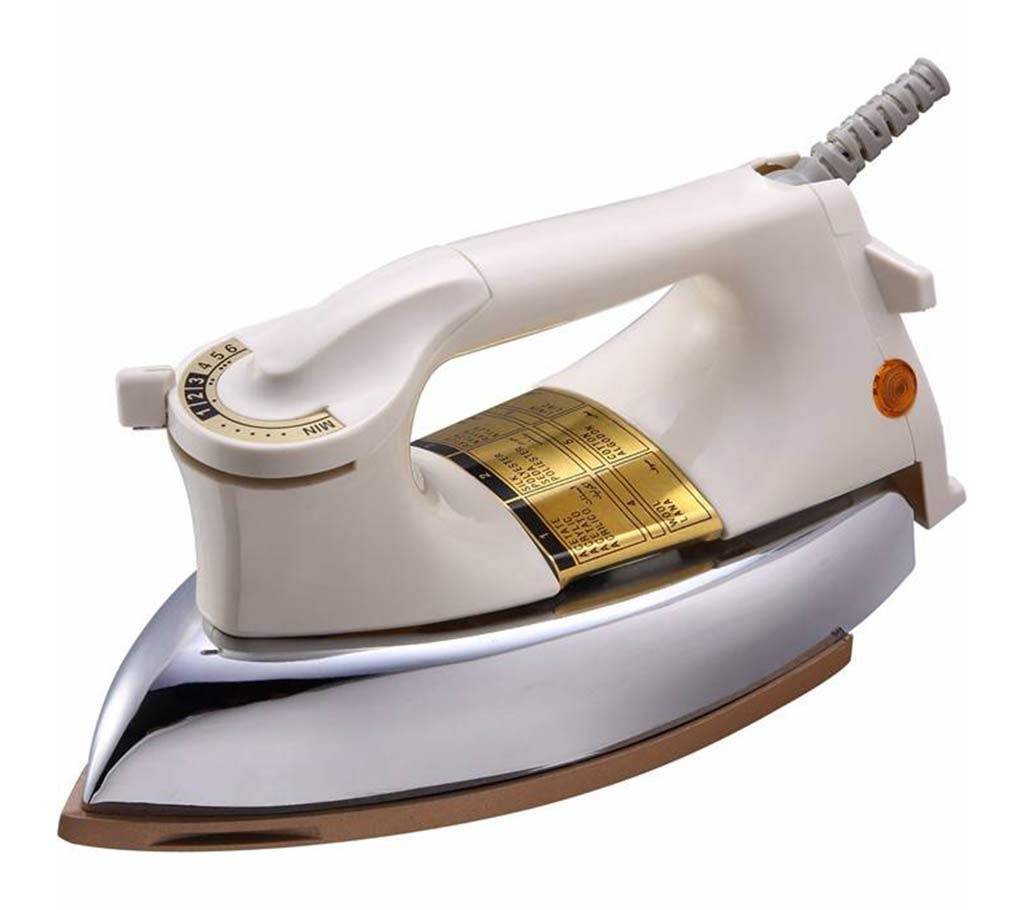 ইস্ত্রি
এটি কাপড় আয়রন করতে ব্যাবহার করা হয়।
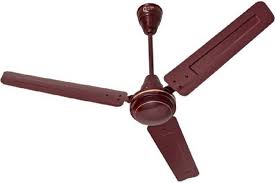 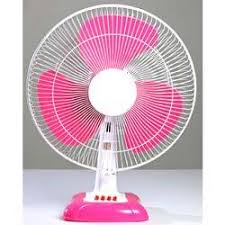 বৈদ্যুতিক পাখা
এটি আমাদের শরীর ঠাণ্ডা হতে সাহায্য করে।
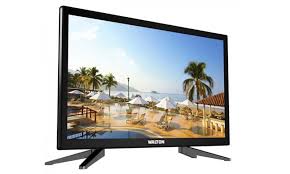 টেলিভিশন
এটি আমাদের বিনোদনে সহায়তা করে
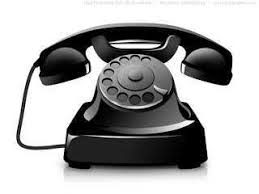 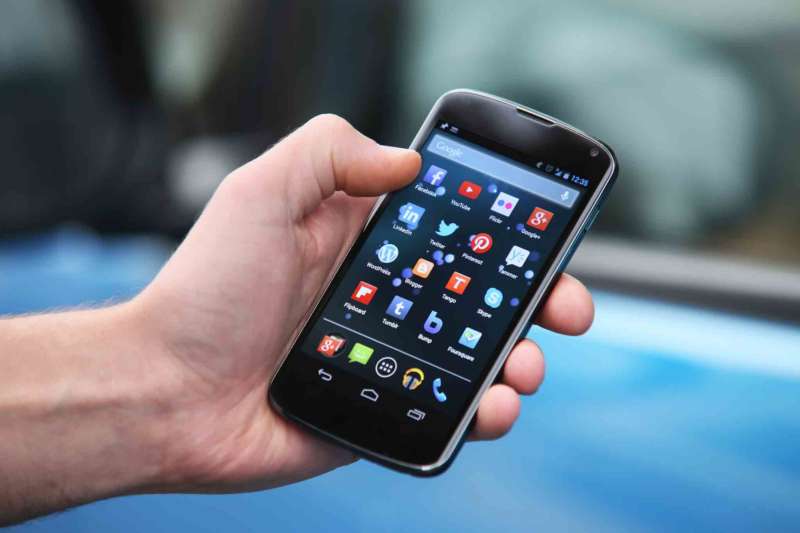 মোবাইল
টেলীফোন
দূরের মানুষের সাথে যোগাযোগ করতে সাহায্য করে।
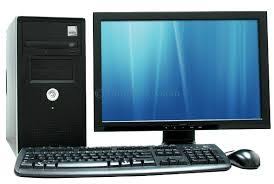 কম্পিউটার
আজকের বিশ্বে এটি খুবই গুরুত্বপূর্ণ
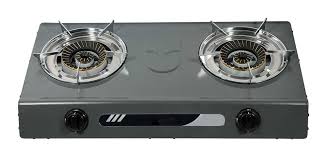 গ্যাসের চুলা
এটি রান্নার কাজে ব্যাবহার করা হয়।
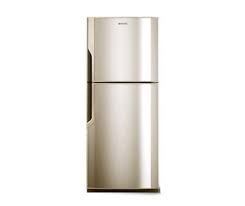 রেফ্রিজারেটর
খাদ্যদ্রব্য সংরক্ষণে এটি ব্যাবহার করা হয়।
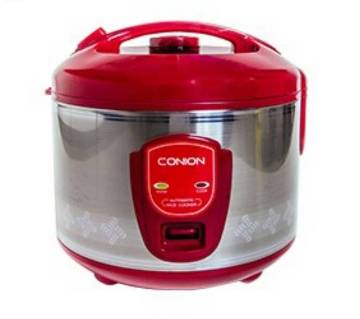 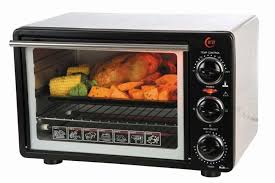 রাইস কুকার
মাইক্রোওয়েভ ওভেন
এই প্রযুক্তি গুলোও আমরা বাড়িতে বিভিন্ন কাজে ব্যবহার করি।
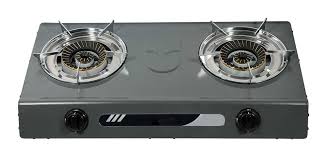 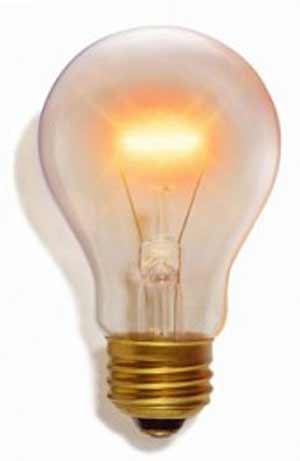 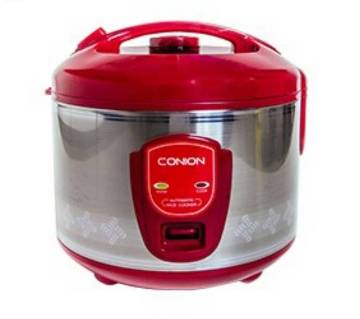 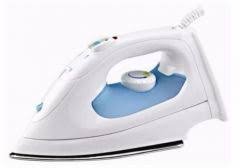 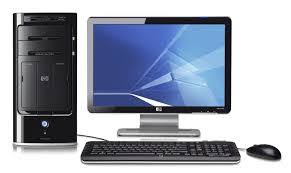 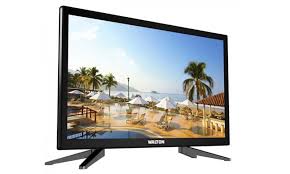 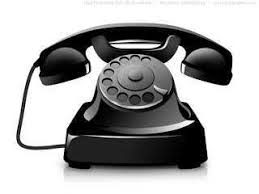 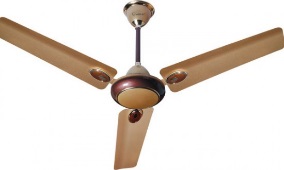 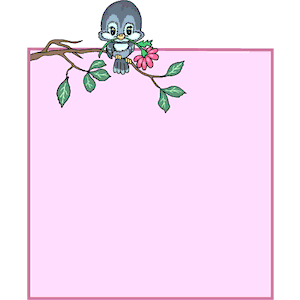 তোমার পাঠ্যবই এর ৬৩ পৃষ্ঠা বের করে মিলিয়ে নাও।
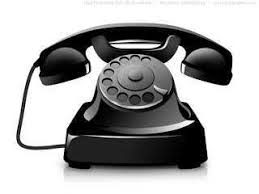 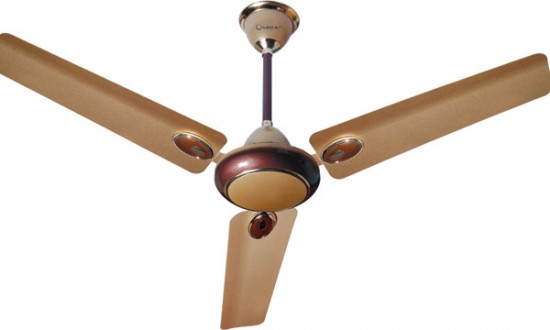 গোলাপ দল
জবা দল
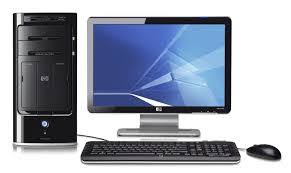 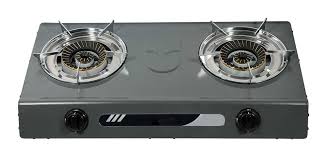 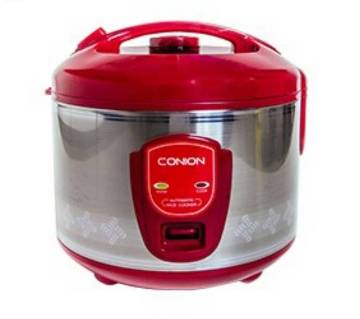 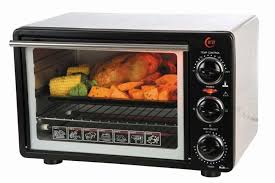 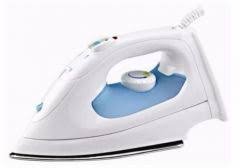 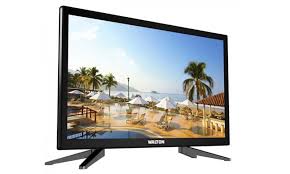 এই প্রযুক্তি গুলো কি কাজে ব্যবহার করা হয়?
শুন্যস্থান পুরন কর
১।টেলিভিশন, মোবাইল ফোন ব্যবহিত হয়-।
২।–ব্যবহিত প্রযুক্তি রাইস কুকার।
.৩।মাইক্রোওয়েভ ওভেন-প্রযুক্তি।
বাড়ির কাজ
তোমাদের নিজ নিজ বাড়িতে কি কি প্রযুক্তি আছে তা লিখে নিয়ে আসবে।
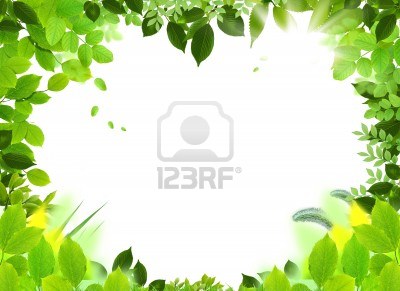 “সবাই ভালো থেকো”